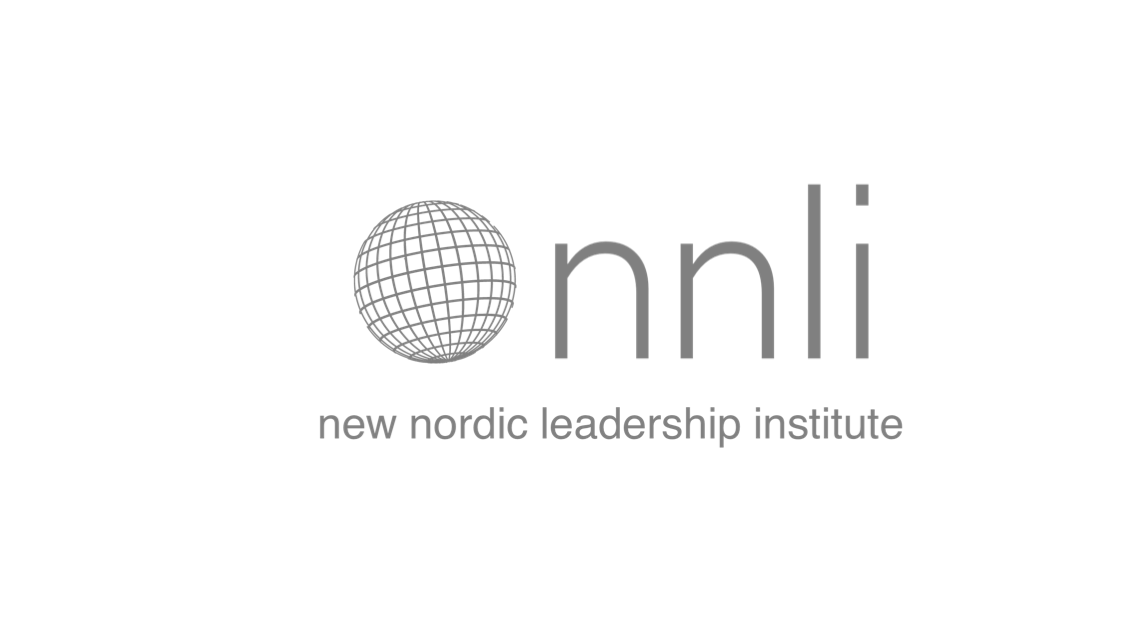 Cultural analysis and leadership effectiveness in Disruptive timesDoes the Nordic have some of the solutions?
Author: Michele Guarini
In Denmark some of us ask
How can we defend the values that our community build on?
What do we learn in our schools?
Will we loose our game in the light of developments?
What are some of the reasons that we have such a nice place here?
How can we export that and should we?
2
"When in Rome do as the Romans do."
Leader effectiveness is contextual, that is, it is embedded in the societal and organizational norms, values, and beliefs of the people being led. 

But are we so different?
[Speaker Notes: In other words, to be seen as effective, the time-tested adage continues to apply: As a first step to gauge leader effectiveness across cultures, GLOBE empirically established nine cultural dimensions that make it possible to capture the similarities and/or differences in norms, values, beliefs –and practices—among societies. 
They build on findings by Hofstede (1980), Schwartz (1994), Smith (1995), Inglehart (1997), and others.]
Leader Effectiveness and Culture: The GLOBE Study
Cultural Dimensions and Culture Clusters
GLOBE established nine cultural dimensions that make it possible to capture the similarities and/or differences in norms, values, beliefs –and practices—among societies.
[Speaker Notes: Power distance refers to the extent to which a collective maintains inequality among its members by stratifying in-dividuals and groups with respect to power, authority, and prestige (sample item: 'Followers are (should be) expected to obey their leaders without question.'). The range of scores for both practices and values is from 1 (very low) to 7 (very high). A score of 2 means low practices or values of power distance; a score of 6 means high practices or values. The vertical axis represents cultural practices (As Is) and the horizontal axis represents cultural values (Should Be). Note that in Figure 1 the scores ascribed to practices of power distance (As Is) range between 4 (medium) and 6 (high), whereas the scores ascribed to values of power distance (Should Be) range between 2 (low) and 4 (medium). Thus, in all studied countries power distance is less valued than it is actually practiced.]
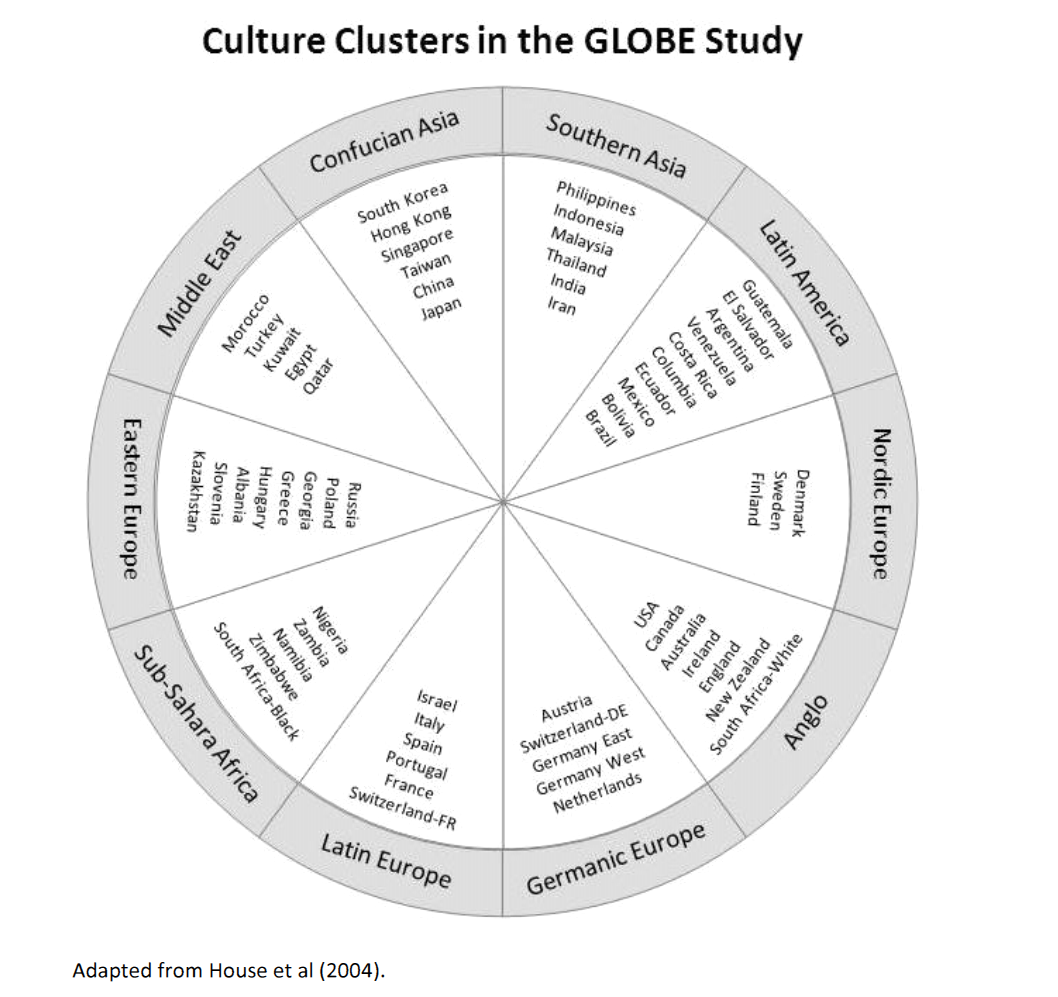 [Speaker Notes: Power distance refers to the extent to which a collective maintains inequality among its members by stratifying in-dividuals and groups with respect to power, authority, and prestige (sample item: 'Followers are (should be) expected to obey their leaders without question.'). The range of scores for both practices and values is from 1 (very low) to 7 (very high). A score of 2 means low practices or values of power distance; a score of 6 means high practices or values. The vertical axis represents cultural practices (As Is) and the horizontal axis represents cultural values (Should Be). Note that in Figure 1 the scores ascribed to practices of power distance (As Is) range between 4 (medium) and 6 (high), whereas the scores ascribed to values of power distance (Should Be) range between 2 (low) and 4 (medium). Thus, in all studied countries power distance is less valued than it is actually practiced.]
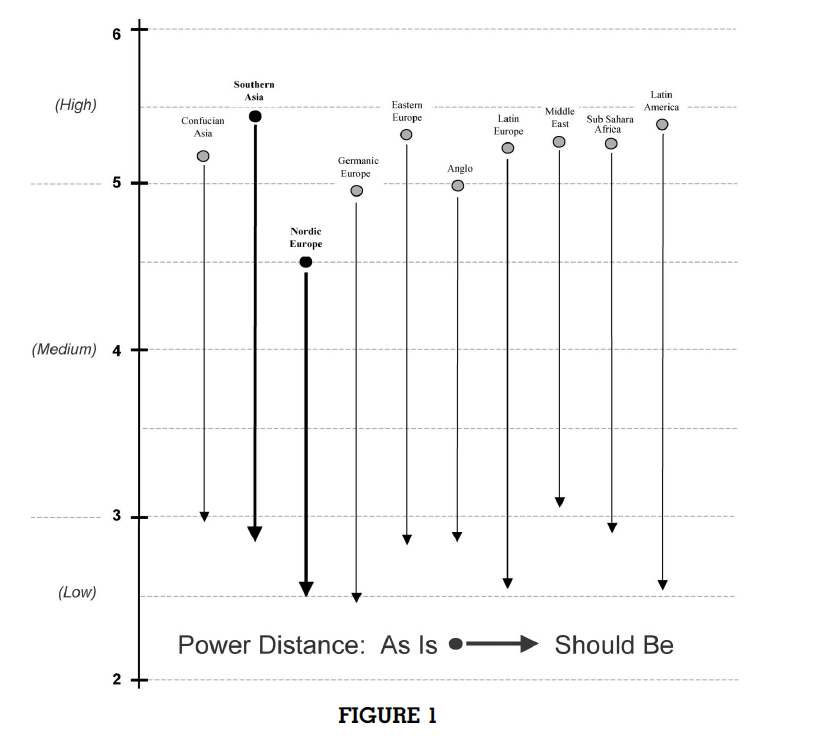 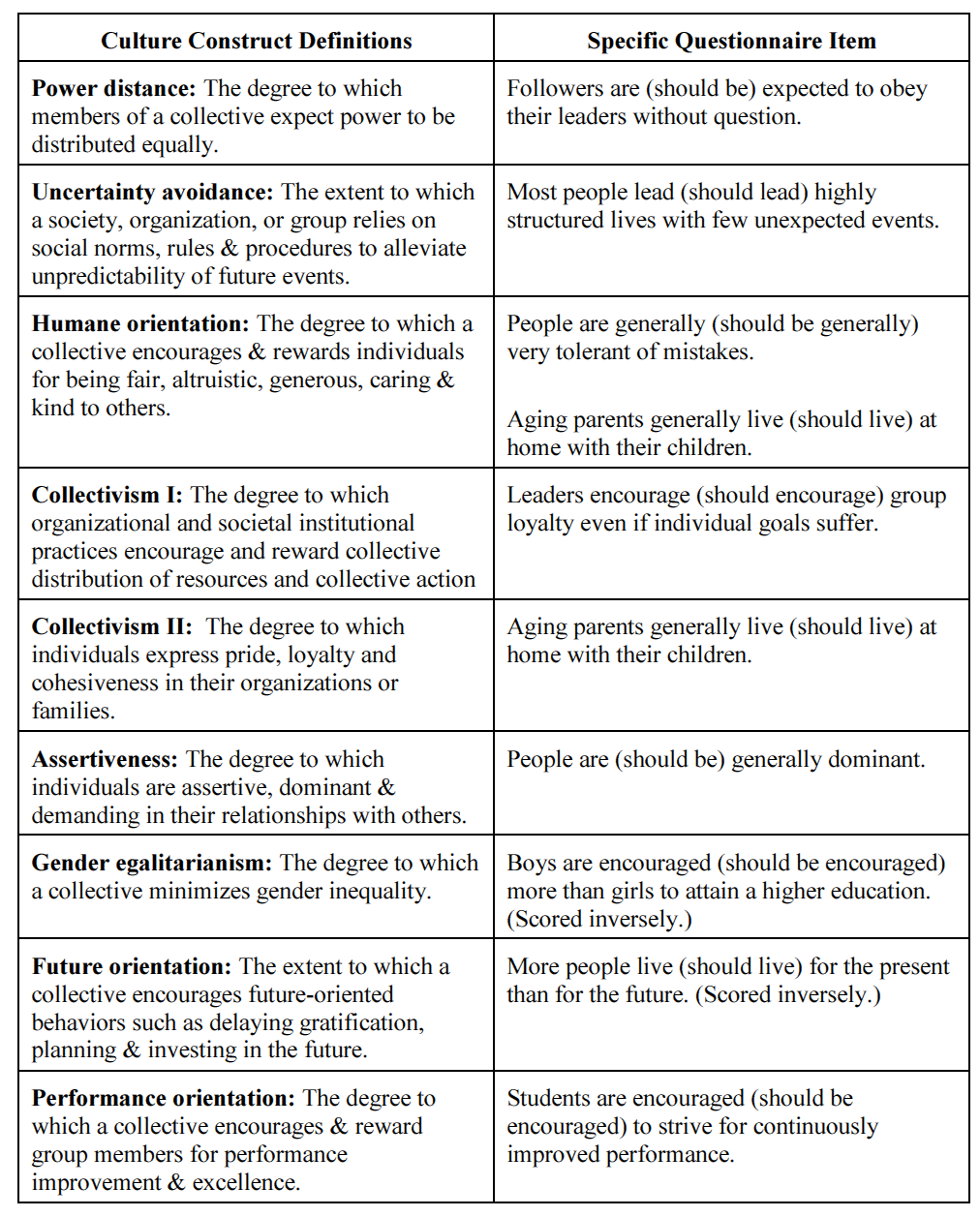 [Speaker Notes: Russia – President
They want to see a strong decisive manager/leader
What works and what does not]
New Nordic Leadership
“Scandinavian management is characterized by being participatory, trust-oriented and dialogue-based, where the delegation, participation and respect for diversity are prevalent values​​.”
[Speaker Notes: Research shows that leadership communicates clear direction involves and explains decisions predisposing to experienced trust, justice and meaning, creating greater strategic decision-making and implementation quality, which in turn predisposes to greater organizational effectiveness. 
Set in a larger, global perspective, we consider the Fair Management as a proposed model for the New Nordic Leadership.]
Future Leadership needs
How do we identify the future leaders

Exponential growth in complexity
Enormous demand on agility 
New ways to organize to solve problems
Less hierarchical
Agile projects (Agile teams)
Continuous improvement
Traditional projects are impossible
Test, priorities and evaluations

Time to market 
Performance management in Organizations
WWW.HUCAMA.COM
10
Organizations as we know them are gone
The key question is 
How do we build sustainable organizations or communities in the future?
Public sector
Privat sector
Political leadership
schools, Universities and continuous education
WWW.HUCAMA.COM
11
Disruptive times
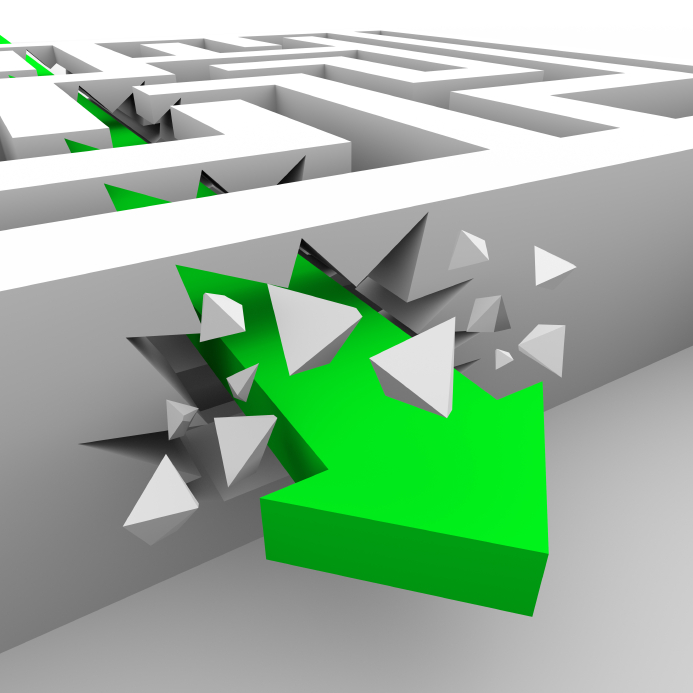 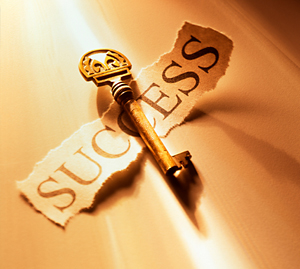 A framework for defining Talent
Trends in the environment that surround
Organisational strategy
Required organizational capabilities*
Current Organisational Capabilities
Current People Challenges
Talent priorities
Adapted from Ulrick & brockbank
* Defined as not only the skills required, but also how people collectively need to behave (eg. org values)
A big research from a Danish international
The burning question from the CEO was

Why does nothing happen?
Strategy implementation
Change of behavior

Key research questions were
Is it a Level or Silo issue
Identify the key driver or blockers for change and agility
WWW.HUCAMA.COM
15
OE is driven by the managers ability to empower
Empowerment project
**
Where did we find LeadershipEmpowerment?
18
How to regroup?
19
High performing teams have a richer set of connections and less centralization
High Performing Team
Low Performing Team
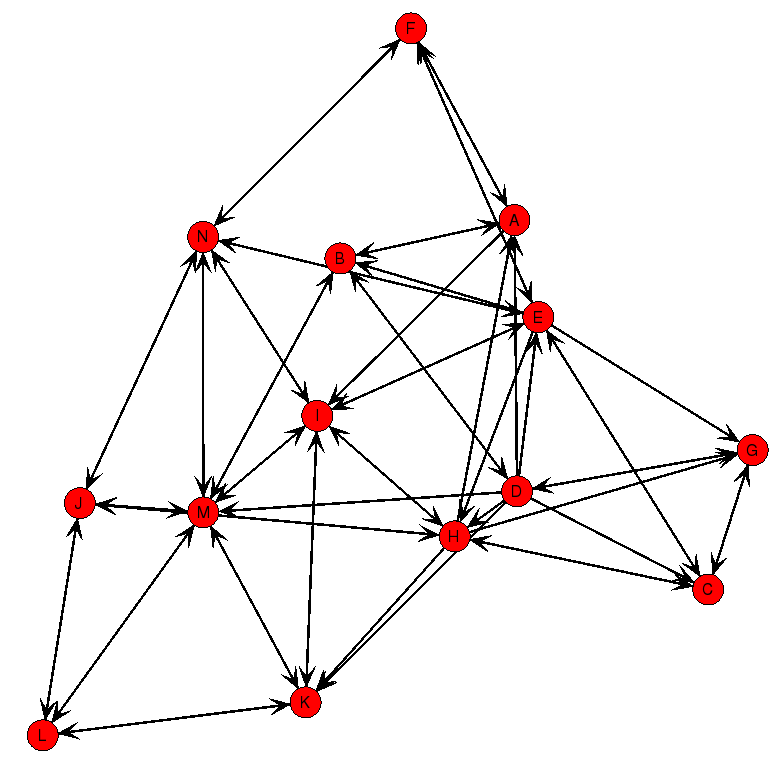 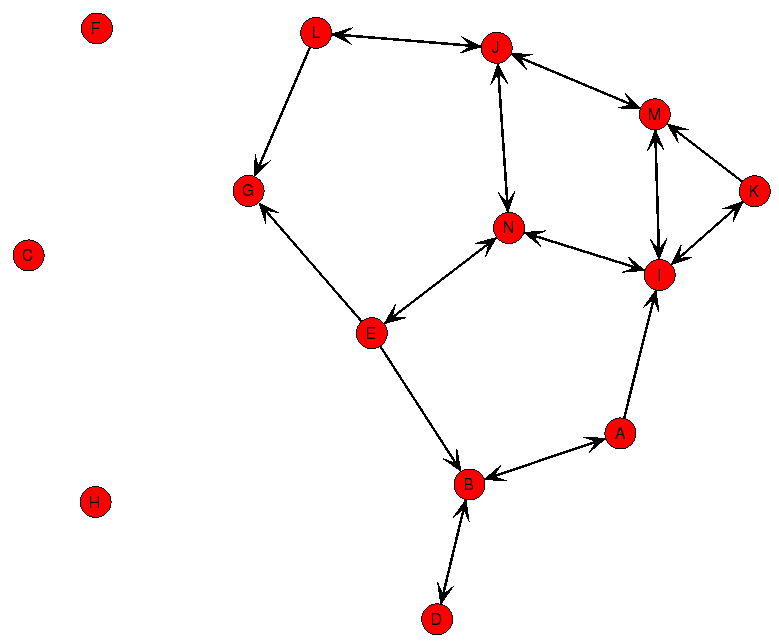 Page 11
But much important work in organizations involves coordination of activities across the groups’ boundaries
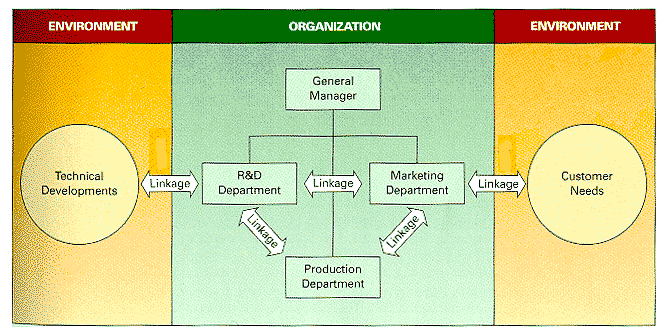 Such coordination can’t always be commanded  and may not be based on authority
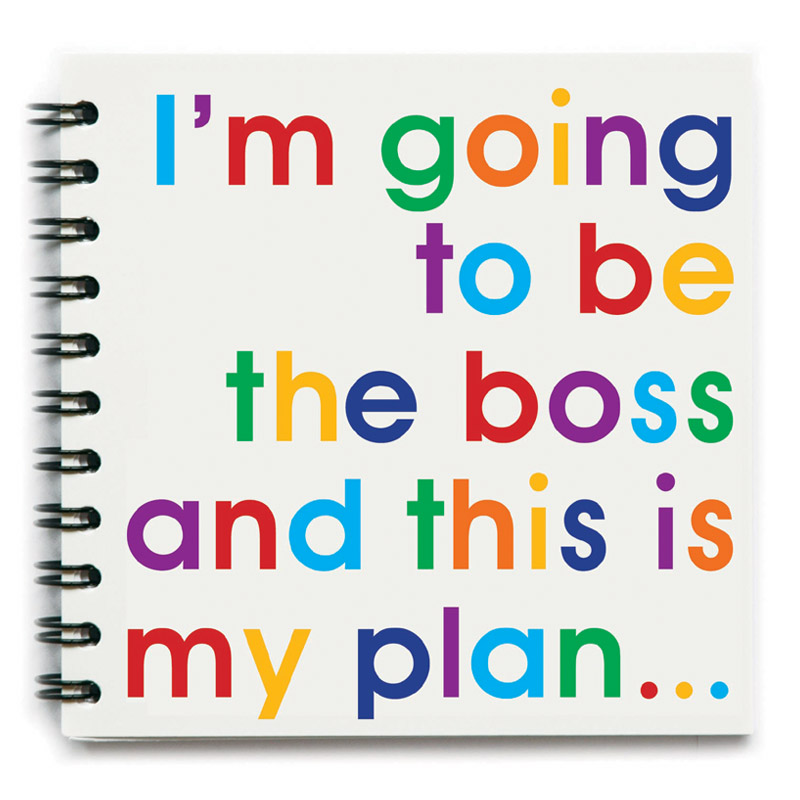 Instead, it is often based on voluntary and reciprocal relationships like trust, advice-seeking, knowledge-sharing, motivation, friendship, etc.
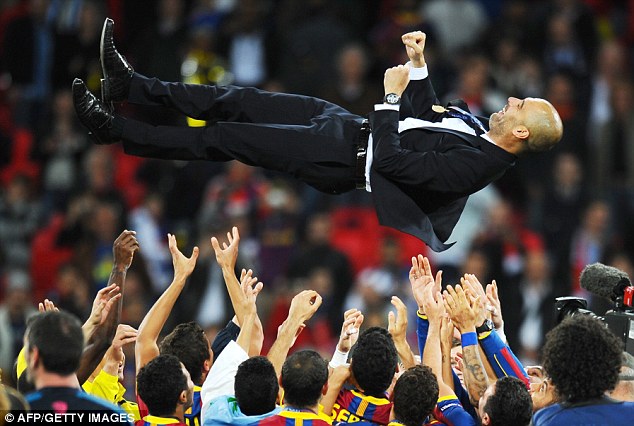 Position in the formal hierarchy is a poor predictor of who is most influential in networks based on these relationships.
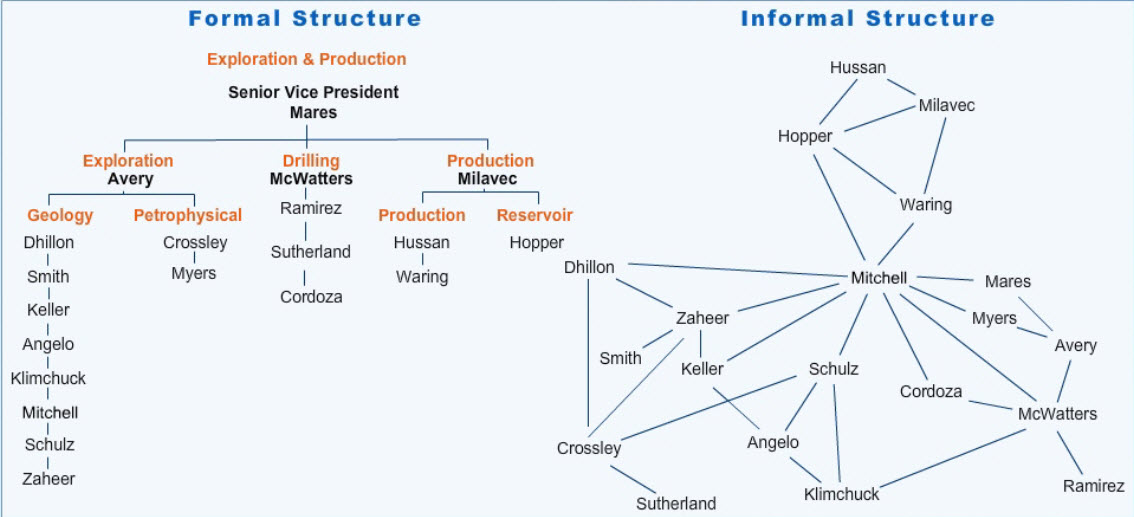 Position in the formal hierarchy is a poor predictor of who is most influential in networks based on these relationships.
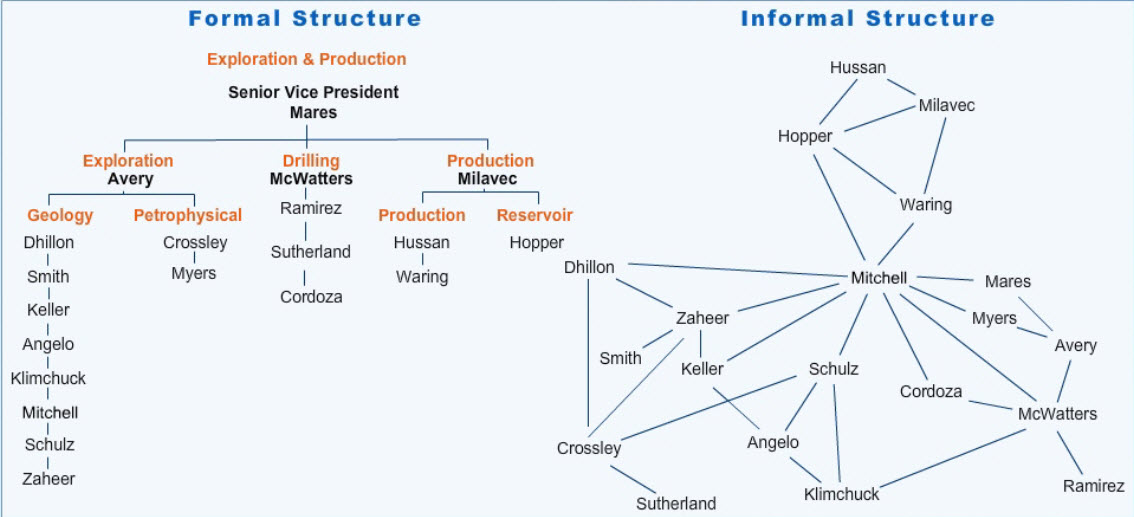 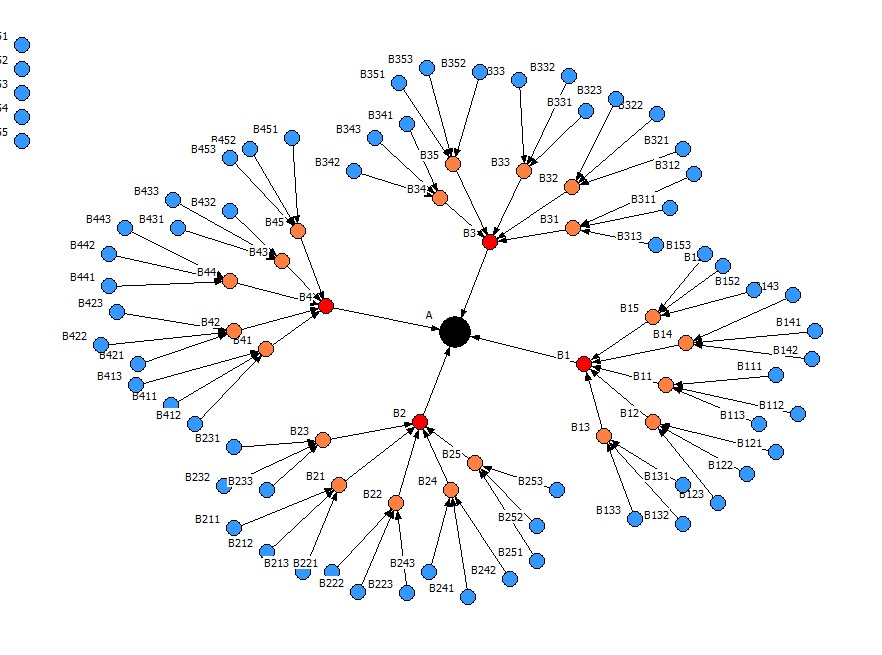 Finding  & Diagnosing Your Organization’s Informal Networks
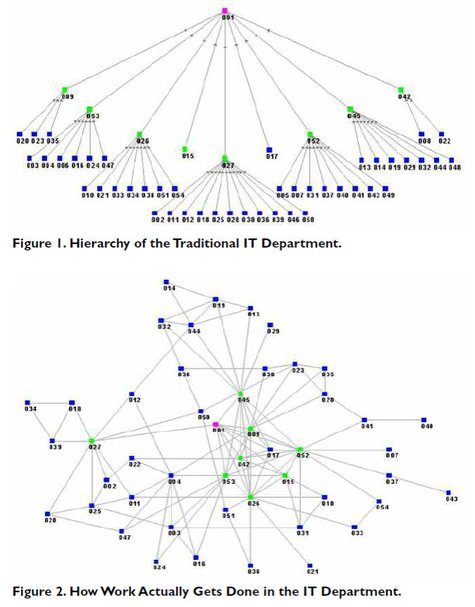 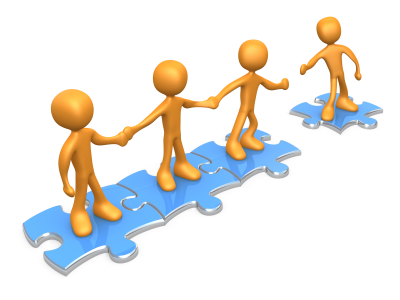 [Speaker Notes: These groups could represent different functions, departments, business units, processes, geographical regions, levels in the hierarchy, other organizations, as well as, gender, tenure, and other demographic variables.]
74 % agree
”I have in the past 2 years experiences a larger change process or reorganization in my workplace”
70% of all
strategic / change processes fail

Mckinsey  Quarterly(2008):Creating Organizational Transformattion.
McKinsey Global Survey Results (2010): What Succesful Transformations Share.
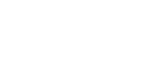 In the event of breach of either of the
three management principles
Loss of trust
Loss of ownership
Loss of dedication
Reluctant to share knowledge, develop ideas / solutions and implement strategies
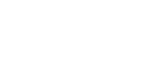 principles and dynamics
experience
Management
Behavior
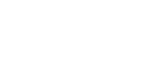 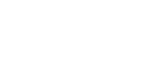 Set context
Involve appropriatly
Explain decisions
trust
justice
opinion
Willingness to share knowledge, develop ideas / solutions and implement strategies
[Speaker Notes: De grundlæggende principper i vores strategiske procesdesign for Fair Ledelse er; 1) sæt klar retning og ramme for den strategiske indsats, 2) involver i beslutningsprocesser, der er præget af mental fleksibilitet og koordinerende dialog, 3) forklar overvejelser og kriterier for at træffe strategiske beslutninger. Disse principper disponerer for en positiv dynamik, hvor medarbejderne oplever tillid, ejerskab og mening, der igen disponerer for medarbejderhandlinger præget af proaktiv villighed til at dele viden, udvikle løsninger og implementere ledelsens strategiske beslutninger.]
Co-creation
Information
design 3
Management provides the context and ask openly employees to develop solutions.
INVOLVEMENT & OWNERSHIP
CONTROL & MANAGEMENT
design 2
Management provides the context and makes 
X number of proposed solutions, and asking employees to qualify them
design 1
Management only set the context and decides the solution.
Empowerment project
**
Company performance predictors
Correlation
[Speaker Notes: Big differences in the contextual surconstandings]
Our Questions
Early tendencies in new trends in performance
Who gets there and who stays there?
Performance optimization 
Understanding change effects
523 Advisors rated by 34 Team Leaders
– observed behaviours
OBSERVED
BEHAVIOURS
SCALE 1-7
Drivers of success/Competencies in department are

Customer Centric **
Learning Ability **
Resilience **
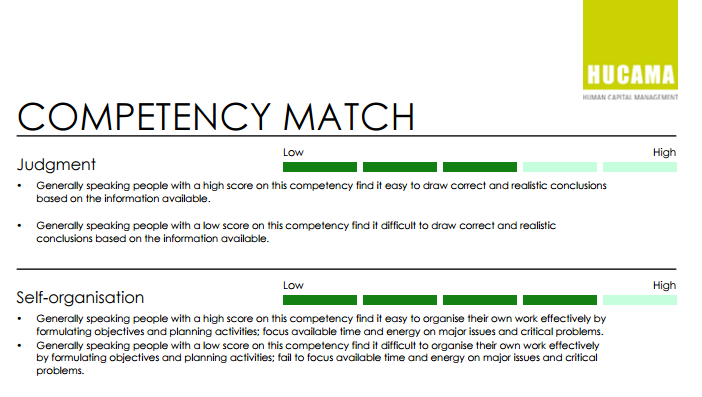 WWW.HUCAMA.COM
37
Individuals who will grow in the right direction
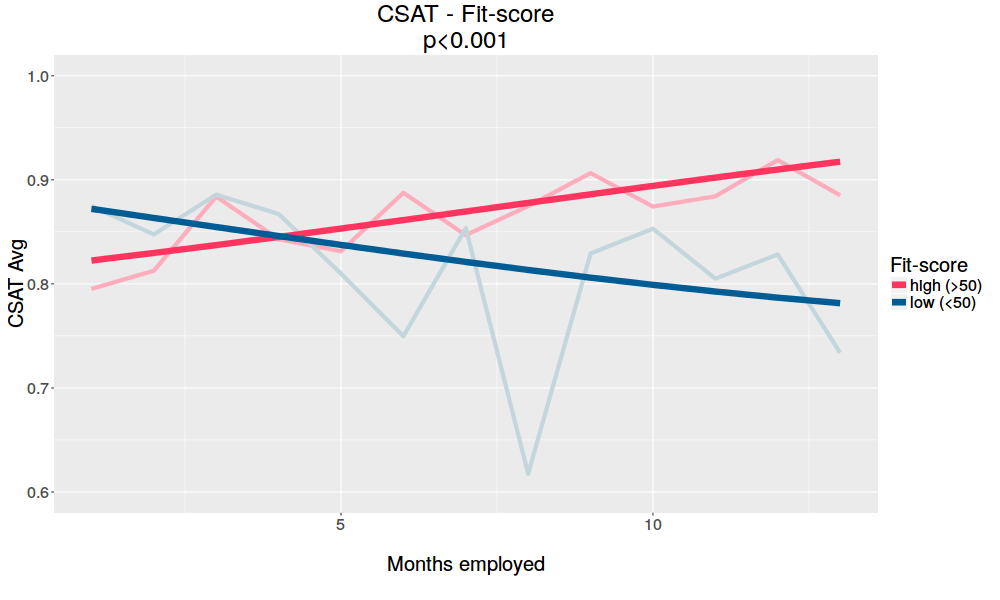 WWW.HUCAMA.COM
38
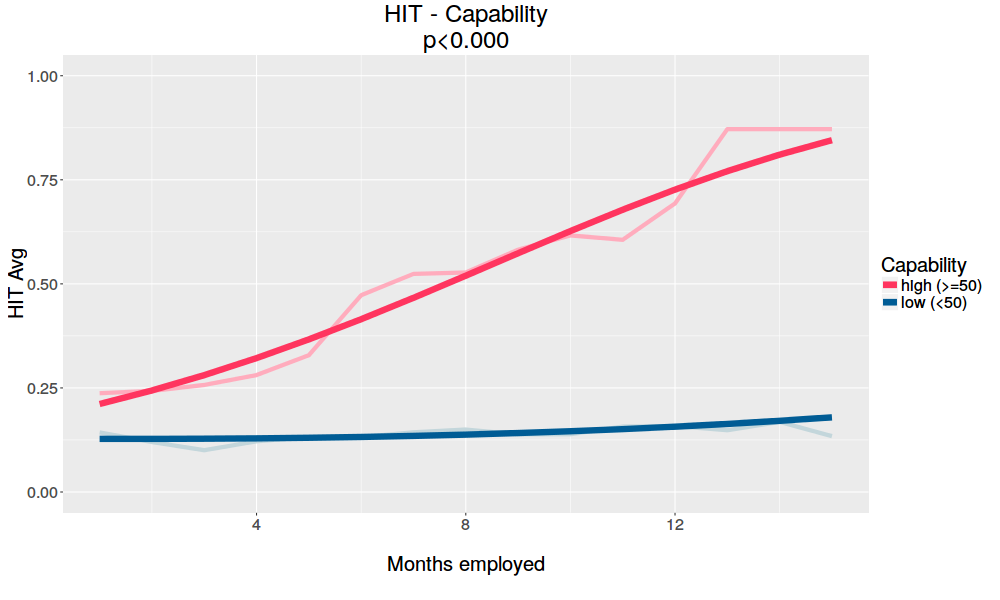 WWW.HUCAMA.COM
39
[Speaker Notes: cdg: "-e5","o4","-c3"
This graph shows the contrast between our fit-score and our capability score. Here we show that is possible to charaterize high performers in terms of Big 5 facets. This is a data driven model which aims to identify characteristics of high performers in order to use this knowledge in later tests]
Change of culture in organization
What is organizational culture?
It is the working memory of the organization

The stronger the memory the harder the change
We identify the new role models already imbedded in the organization
WWW.HUCAMA.COM
40
[Speaker Notes: The Neurotic organisation]
Thank you
Questions?
41
42